Perspectives on Working in Government
Jared Knowles, Research Analyst at the Wisconsin Department of Public Instruction
Working in Government
There is some of this…
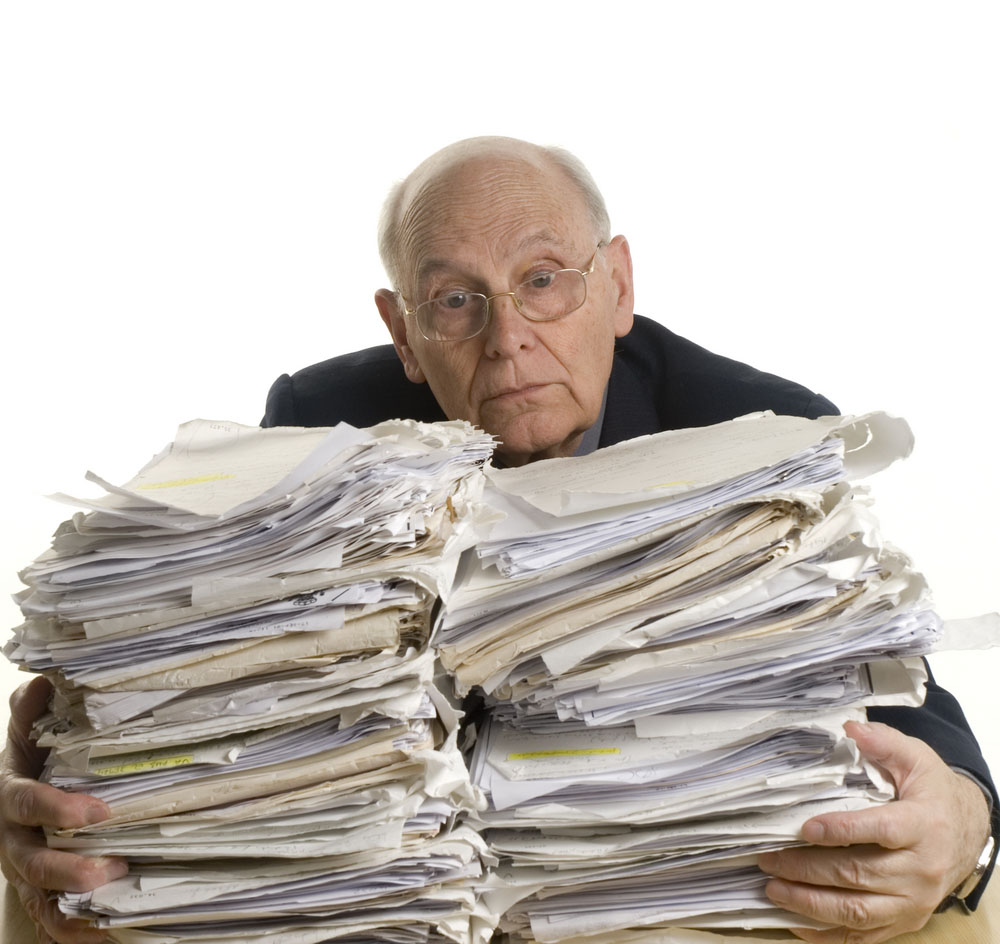 And this….
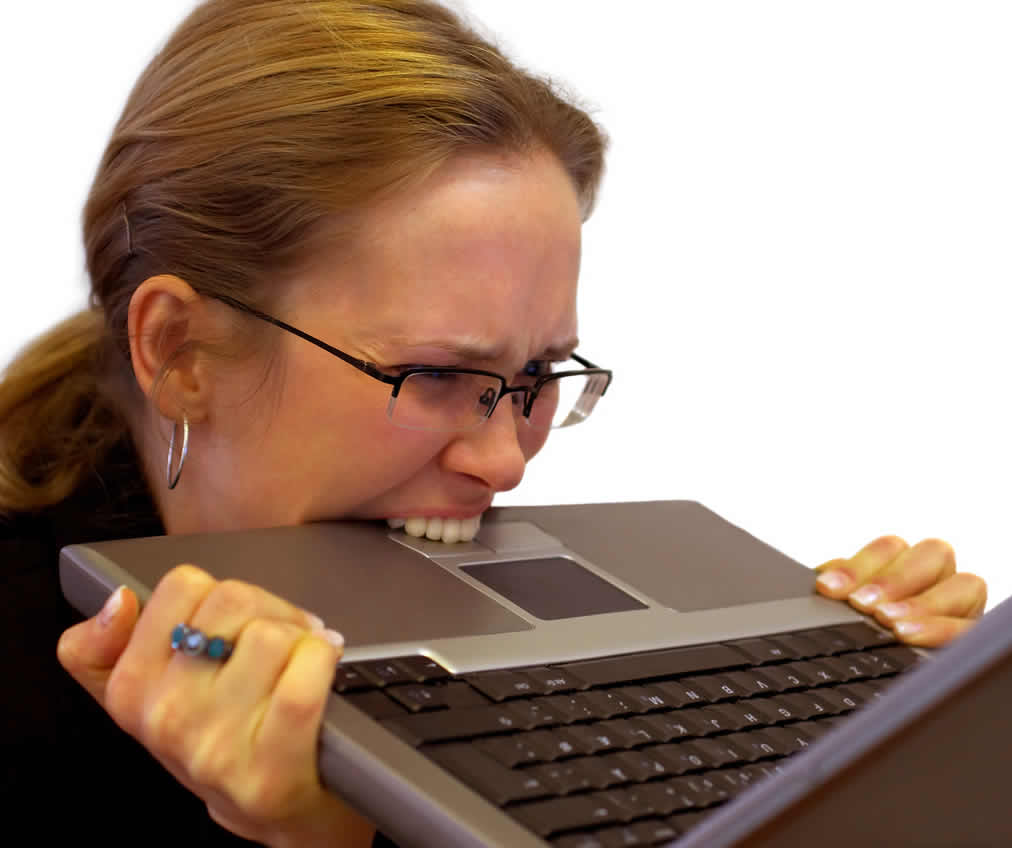 And days like this….
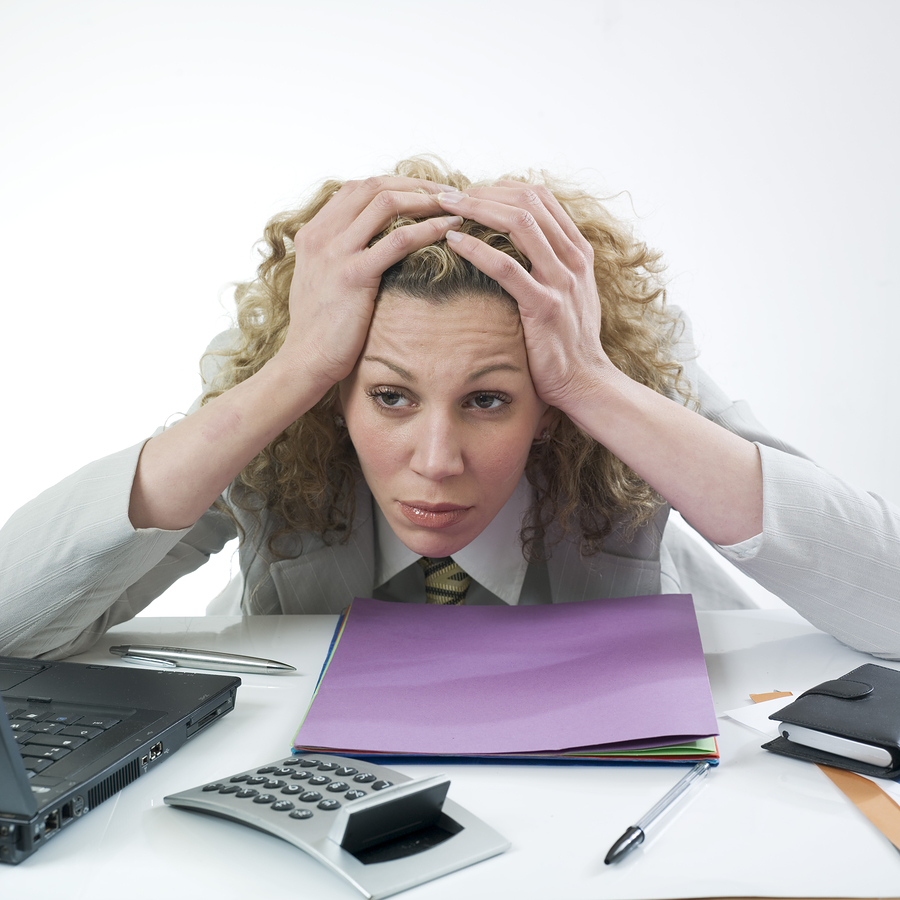 But, government did this…
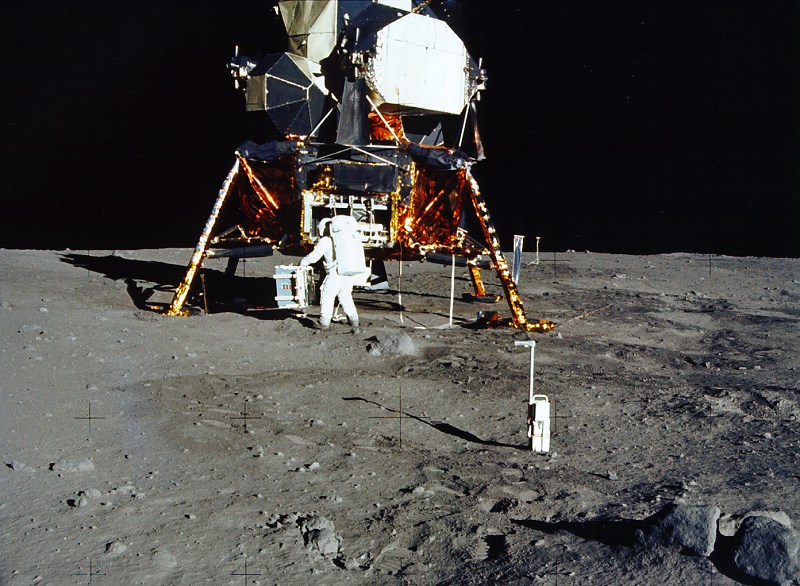 ALLEGEDLY 
Read This Book
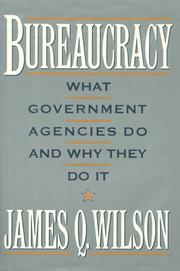 Why government is different than the private sector, and why that explains everything
Explains difficulties, challenges, and the benefits of the bureaucracy
Working In A Bureaucracy
“Many, if not most, of the difficulties we experience in dealing with government agencies arise from the agencies being part of a fragmented and open political system…The central feature of the American constitutional system—the separation of powers—exacerbates many of these problems. The governments of the US were not designed to be efficient or powerful, but to be tolerable and malleable. Those who designed these arrangements always assumed that the federal government would exercise few and limited powers.”
Efficiency
“The problem with government is that government can’t say, ‘yes’ … there is nobody in government that can do that. There are fifteen or twenty people who have to agree. Government has to be slower. It has to safeguard the process. “ p. 317

“The economic definition of efficiency assumes there is only one valued output… But government has many valued outputs, including a reputation for integrity, the confidence of the people, and the support of important interest groups.” p. 317
Challenges
Retention: staff turnover threatens policy/program continuity constantly
Careerism: institutional advancement is preferred over other goals
Inertia: things aren’t made to move quickly, many programs already in place
Red tape: multiple layers of approval are required for many actions
Bandwidth: too many parallel tasks, not enough time to process
Multiple Masters: serve the will of the public, legislature, and interest groups simultaneously
Tools to Meet Them
Relationships: building coalitions, working across the agency or across government, networks of resources outside
Relationships: intentionally repeated, can’t be repeated enough
Reputation: work hard to build a reputation for fairness, accuracy, and timeliness
Data: government is awash with data, use it to make your case—find it, assemble it, repeat it 
Marketing: explaining your ideas and your results so that others advance them
Retention
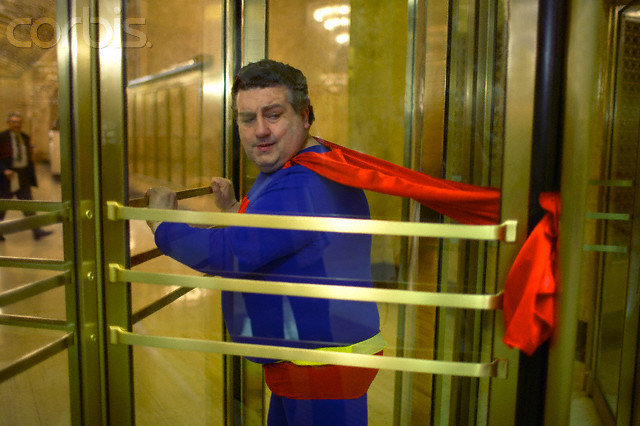 Retention
Retention
Coalitions need to be flexible because good people will leave
Retirements and turnover create openings for new ideas and rethinking the way things are done
Keep an open mind!
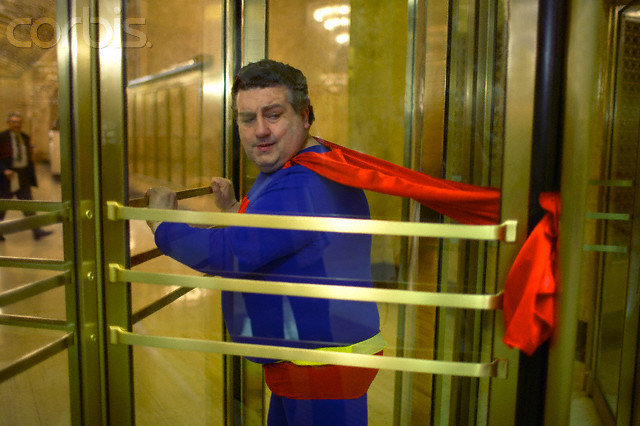 Careerism
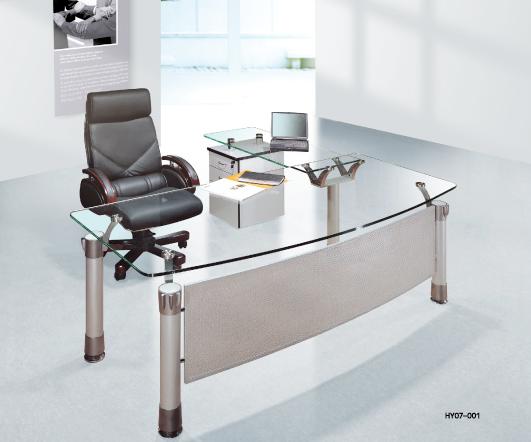 Careerism
Careerism
Learn about and master institutional incentives
In a multiple incentive environment, you can build coalitions around alternate goals
Find more allies
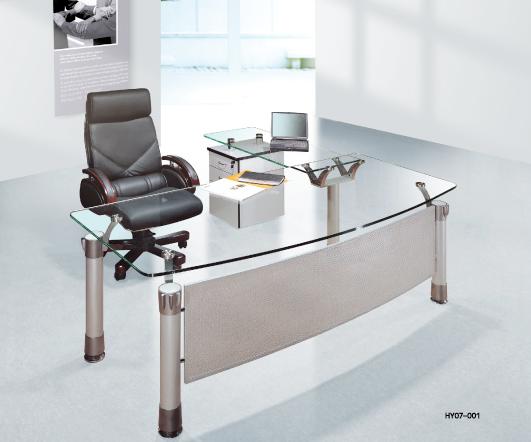 Inertia
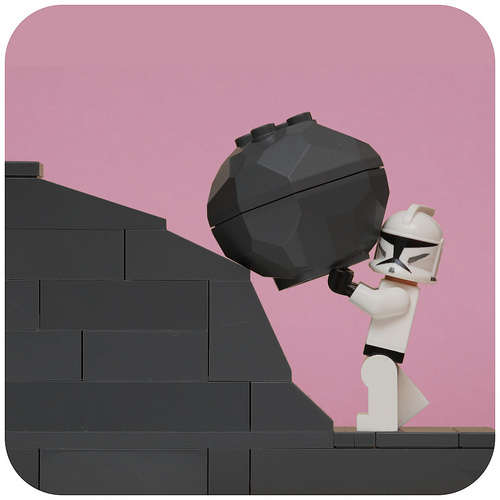 Inertia
Inertia 
Be prepared to make the case for change many times, many ways
Build a coalition of like-minded folks with the same goal
Attach efforts to other programs with momentum
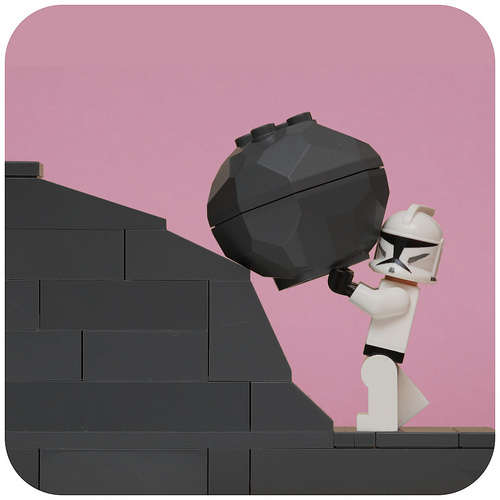 Red Tape
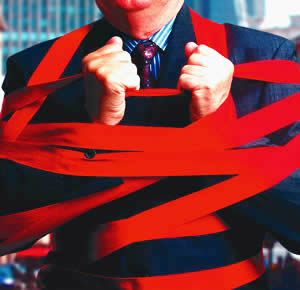 Red Tape
Red Tape 
Find strategic partners for initiatives—management, experts, outside groups with funding
Don’t take it personally
Recognize and validate the need for red tape to protect taxpayers
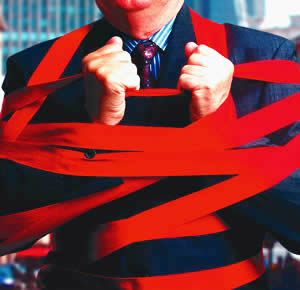 Bandwidth
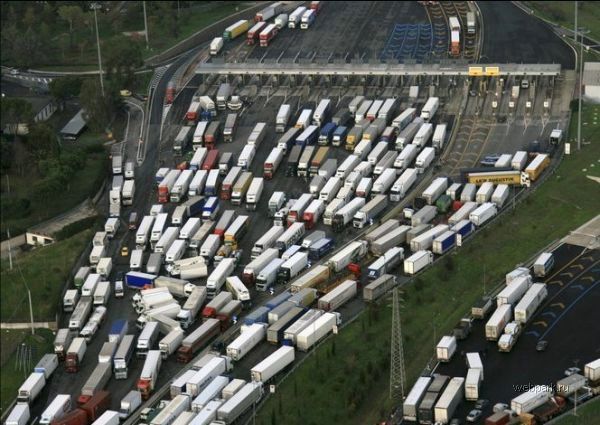 Bandwidth
Bandwidth
 Need broad coalitions of busy folks to move things forward
Need to improve efficiency in other areas to free up time for innovative projects
Frank discussions with management
PARALLELISM
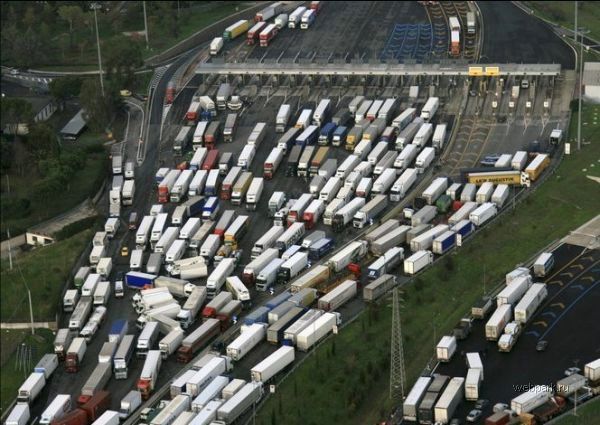 Multiple Masters
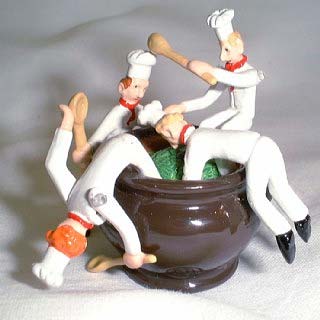 Multiple Masters
Multiple Masters 
Turn from a virtue to a vice when you can—multiple places to promote a project
Be cautious about expending resources for a given program
Get clear direction and a promise to support a project from management
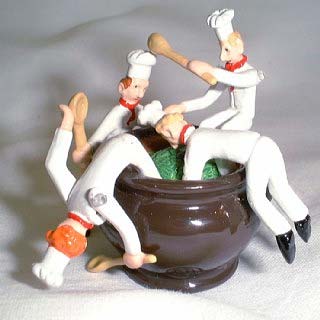 Why should you do it?
All big organizations face these challenges
Government work matters—despite rumors of its lack of utility
Service—government needs talented folks to be better, you could be part of the change
Perspective—serving multiple masters, working on keeping things running, and understanding how government operations get carried out is humbling!
Constraint is a challenge of its own—good experience at building coalitions to get things done
My Spiel
Open source tools—use them
Government work needs to be reproducible, transparent, and have continuity
In many cases closed-source tools do not allow this
If you build on quality open-source tools you can share with more organizations, build coalitions across agencies, and draw on the wisdom of the crowd, even when that crowd might not be interested in your policy area!
But, aren’t open source tools:?
Buggy?
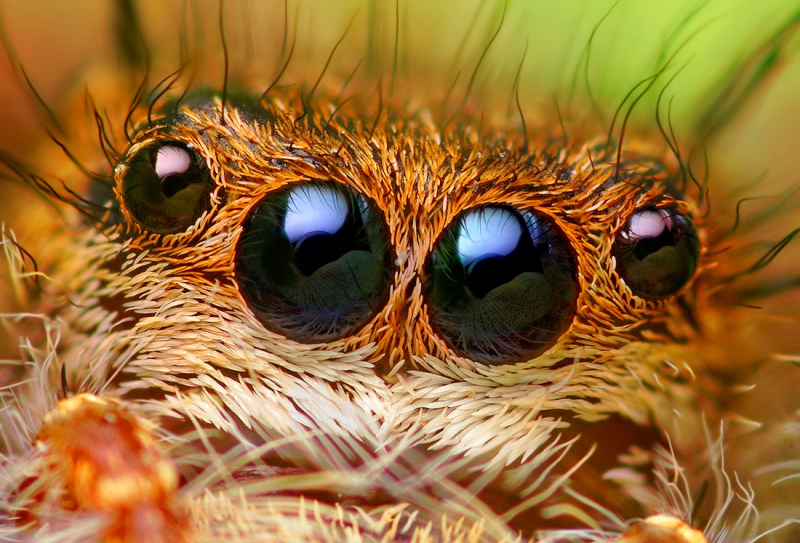 Inefficient and Slow?
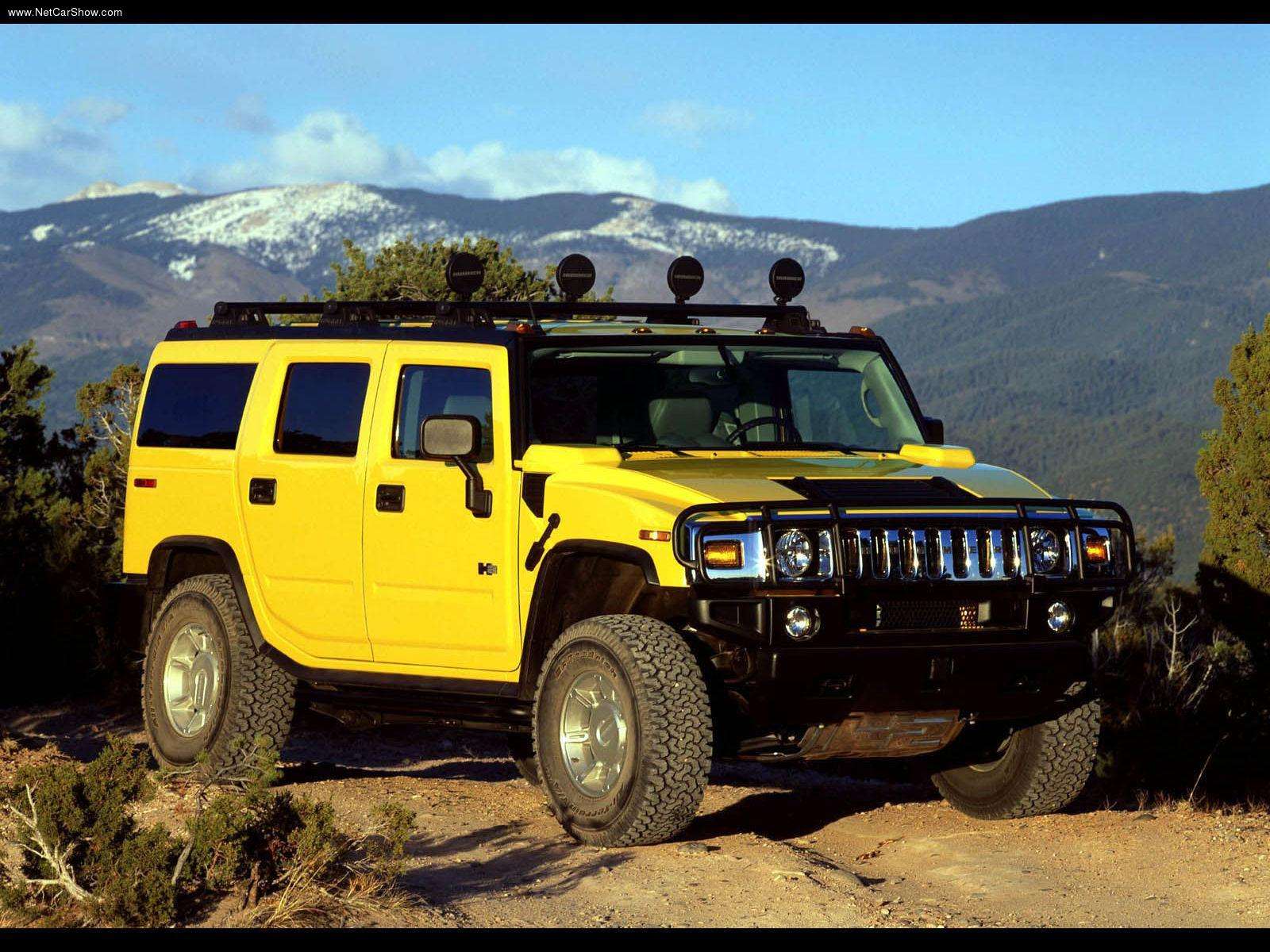 Confusing?
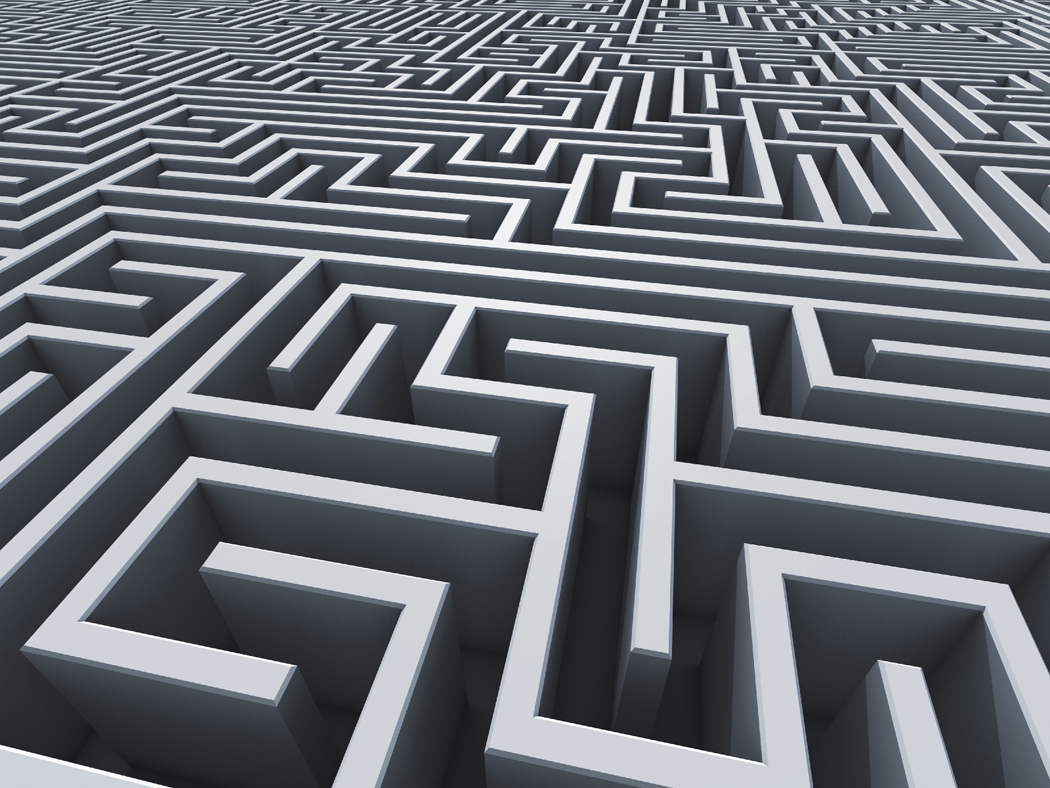 No…
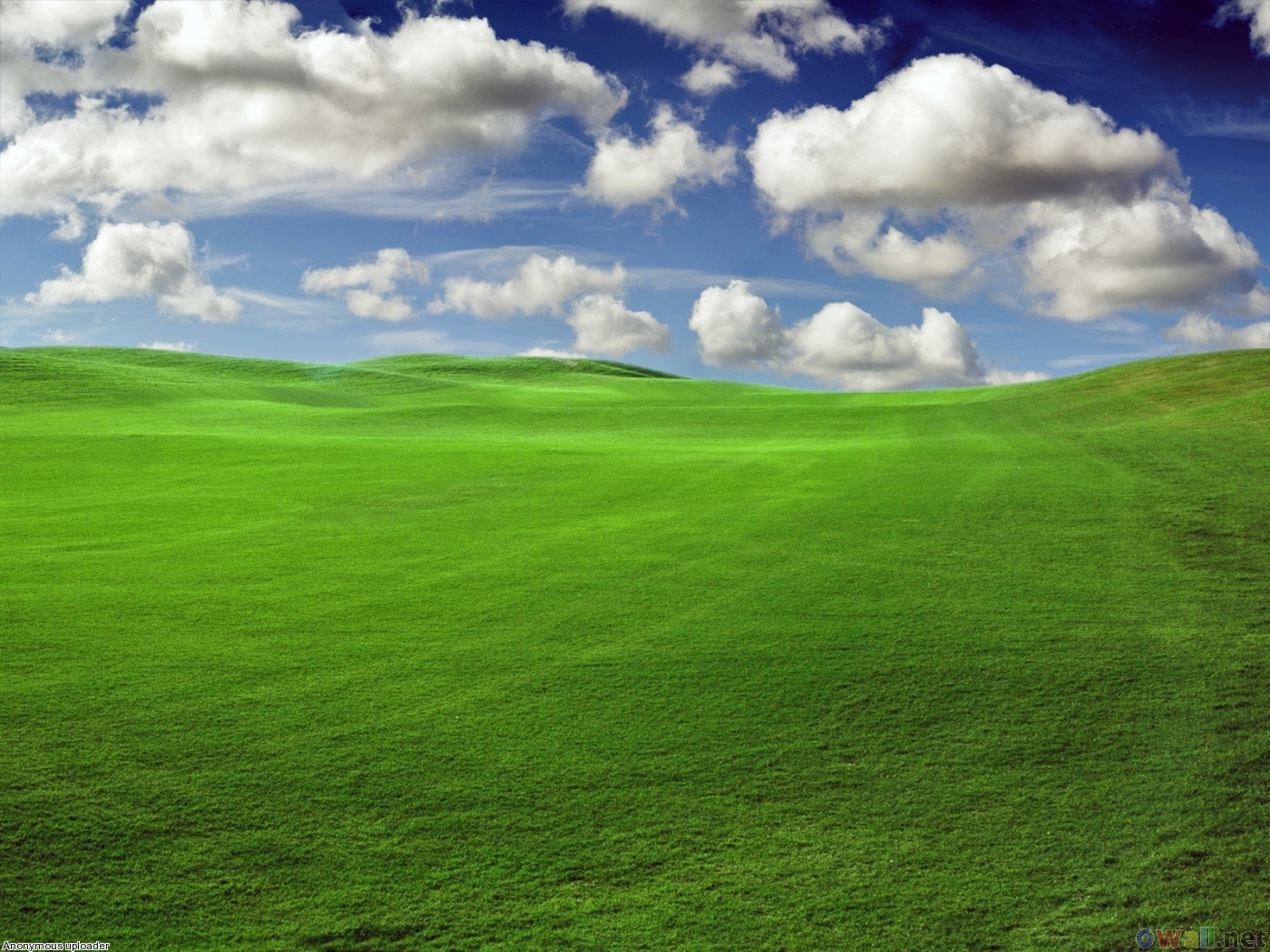 Why not?
The internet, perhaps the greatest and most complex thing ever created by humans, is built almost entirely on open-source tools and technology
And started as a government project
Industry standard tools like MS Office are here to stay (and good to use)
But, other tools that may seem easier to use at first, create a false sense of efficiency
Why?
Your Work Is Limited in Reach
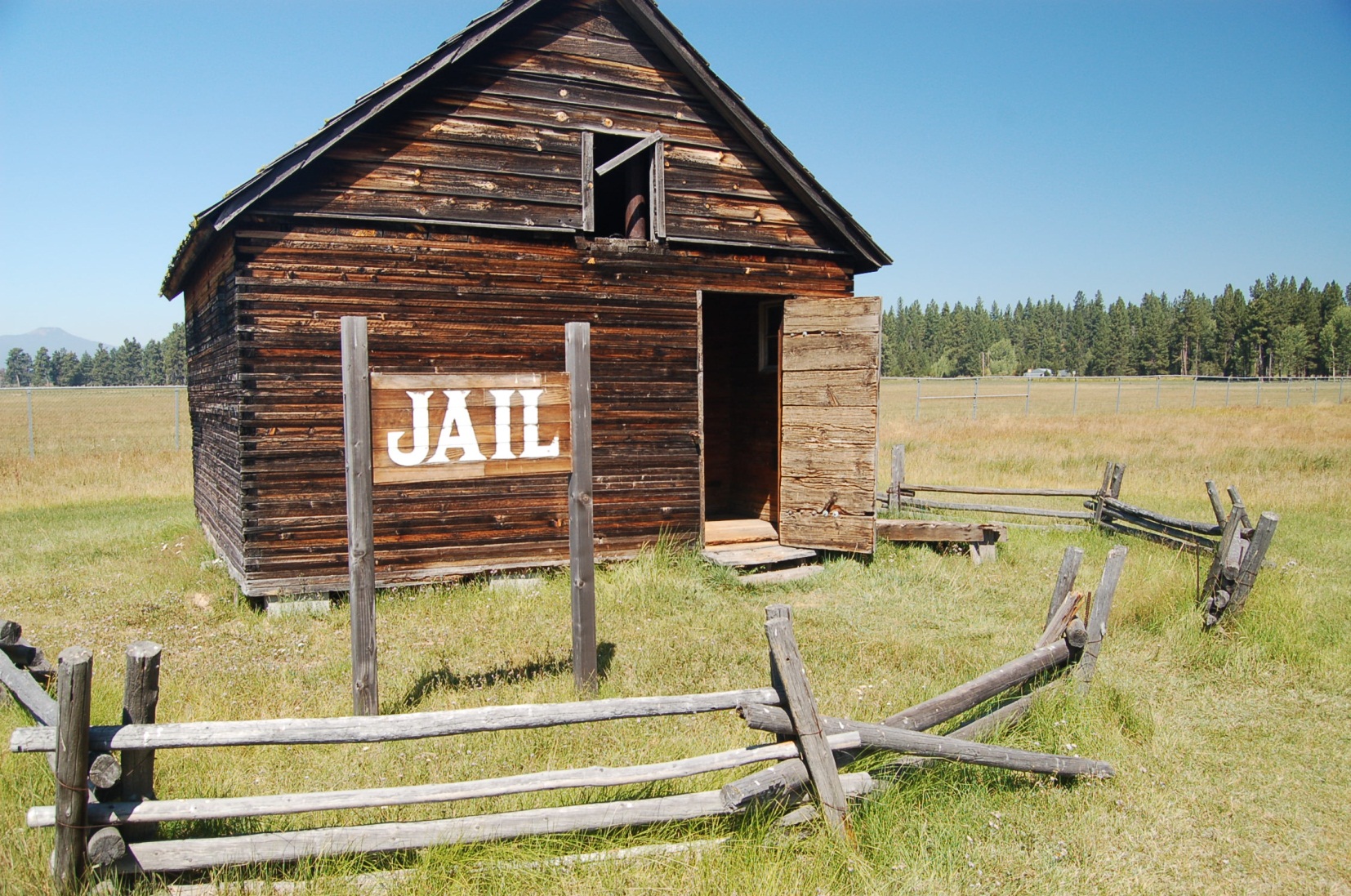 Barriers Exist to Collaboration
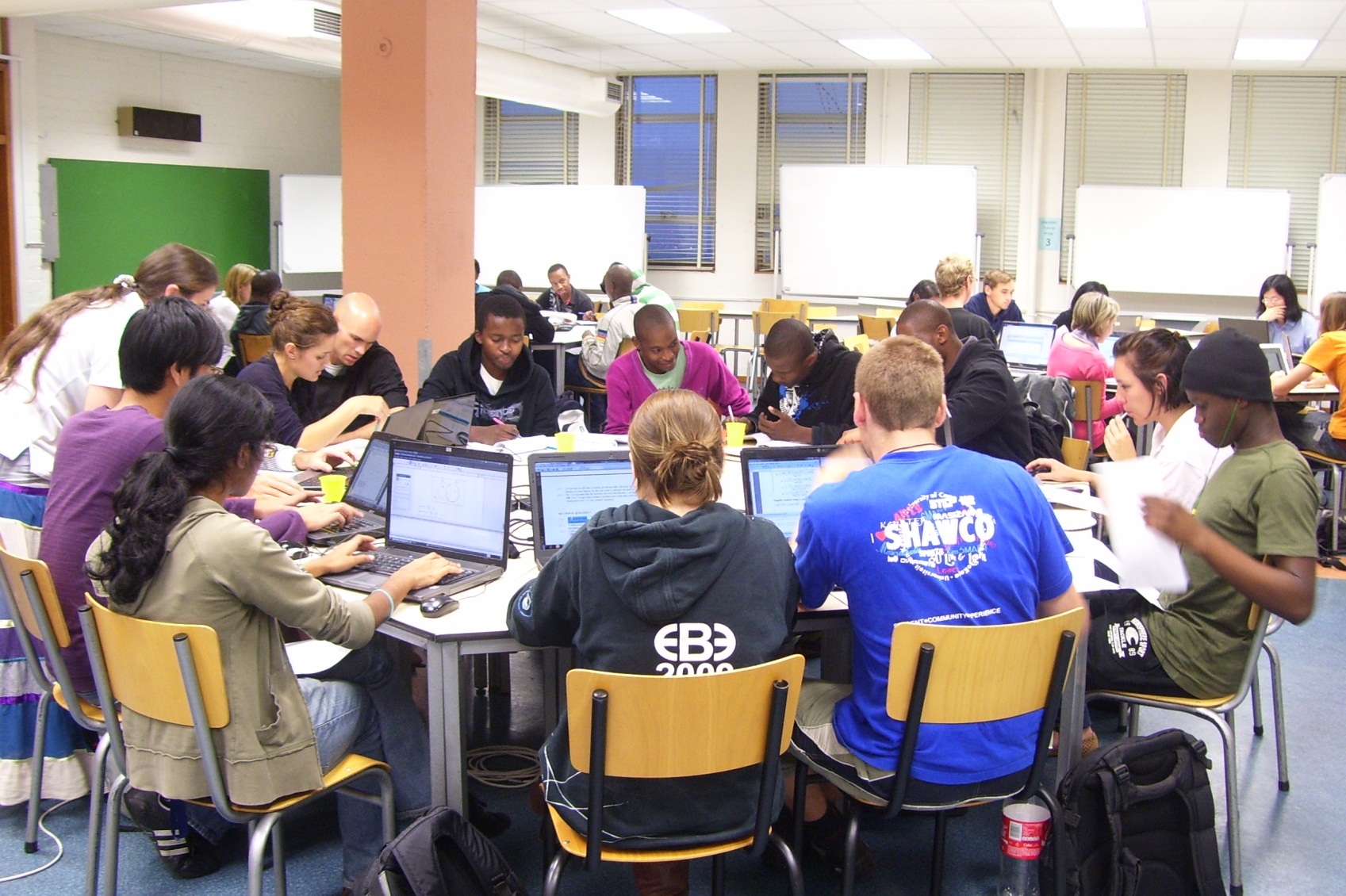 Integration with Others is Hard
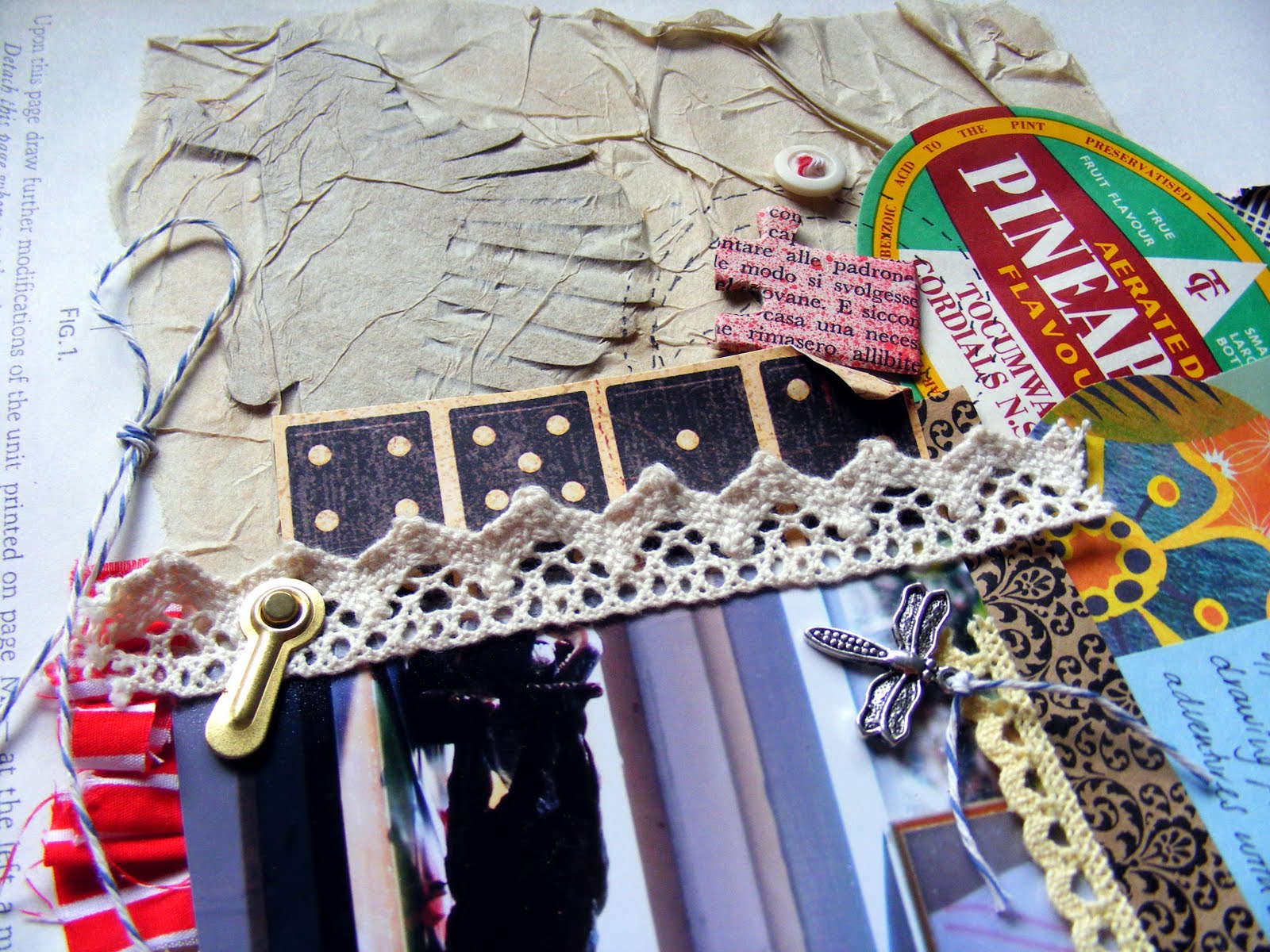 Why it matters?
Working with others is key to success in government—proprietary tools limit your options
Though, standard tools are perfectly OK!
Being able to share things on the Web is a pervasive concern of all organizations, web tools work well with open-source tools
Many tasks require immense flexibility—something open source tools give you
Responsiveness, openness, and flexibility
Questions?
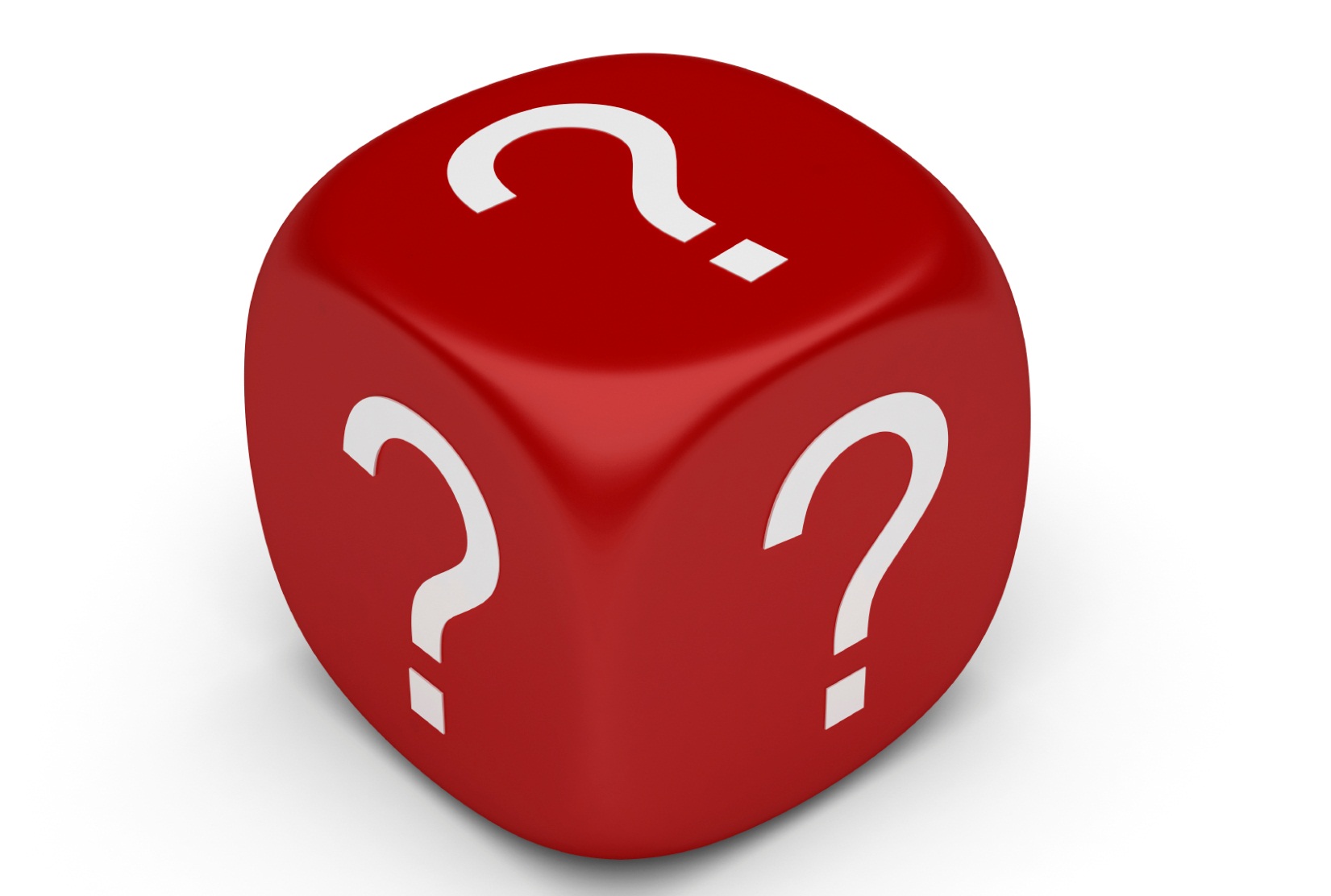 Resources
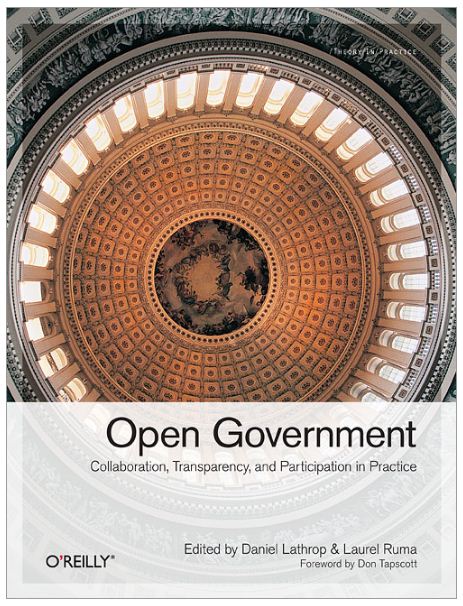 James Wilson. Bureaucracy
Open Government: Collaboration, Transparency, and Participation in Practice. O’Reilly Media (FREE: https://github.com/oreillymedia/open_government)